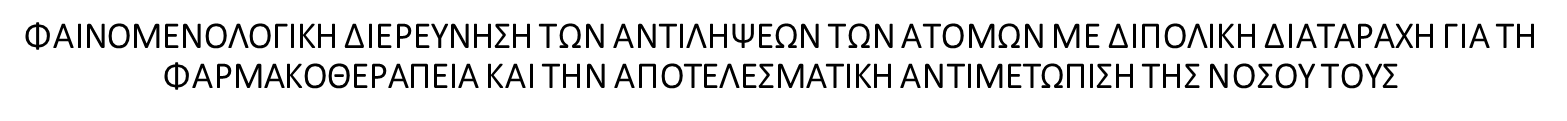 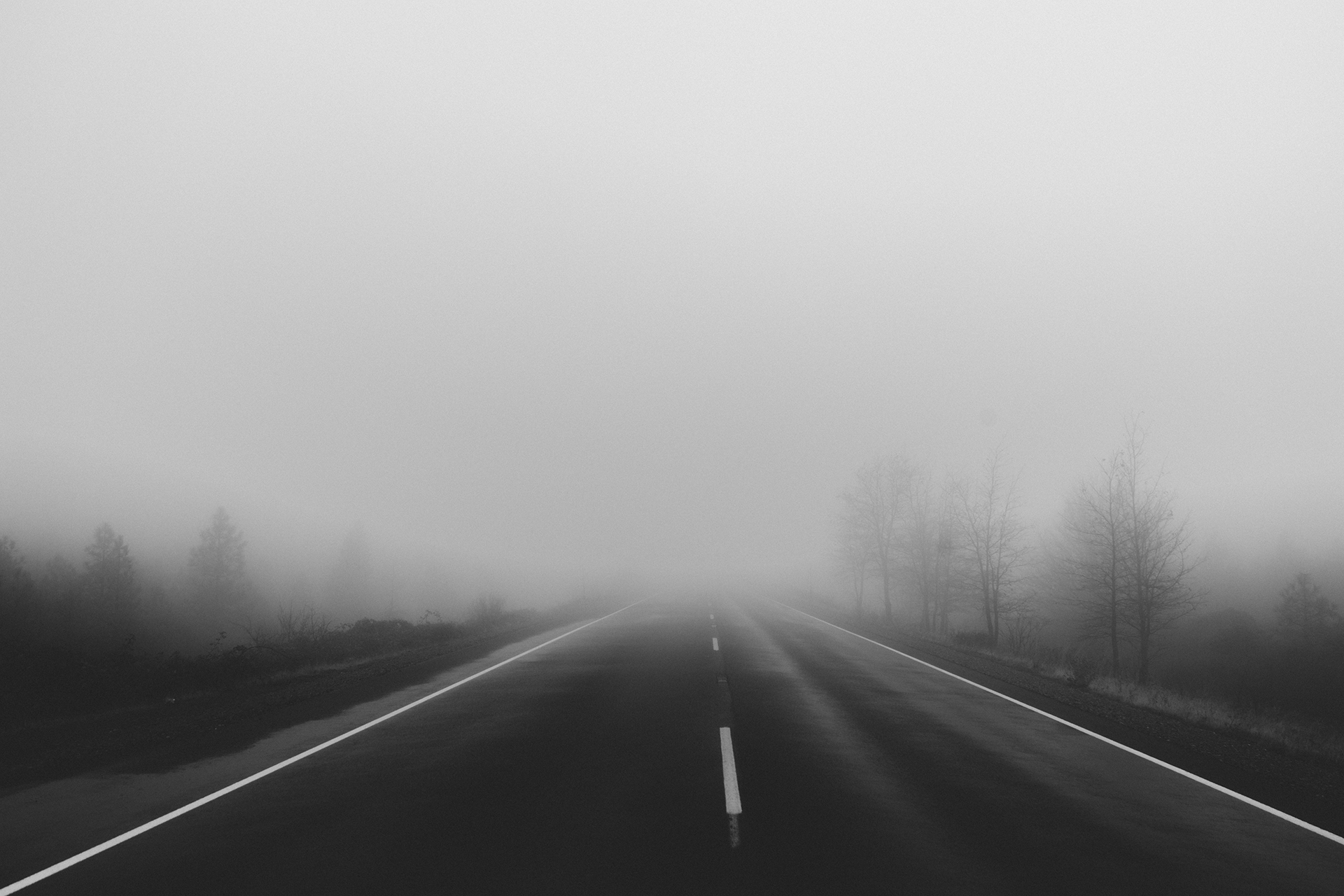 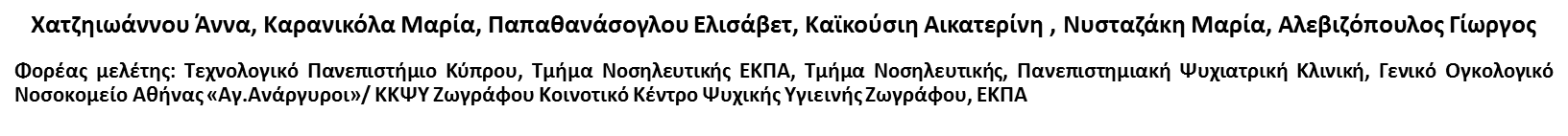 ΣΤΙΓΜΑ ΨΥΧΙΚΗΣ ΝΟΣΟΥ
Μεθοδολογία & Θεωρητικό Υπόβαθρο
-Ποιοτική μελέτη
-Φαινομενολογική μεθοδολογία
-Υπαρξιακό φιλοσοφικό υπόβαθρο  
-Ατομικές συνεντεύξεις

Ημι-δομημένος οδηγός μελέτης 
-Μιλήστε μου για το πώς είναι να έχει κανείς διπολική διαταραχή. 
-Θα ήθελα να μου περιγράψετε πως βιώνετε την εναλλαγή διάθεσης & συναισθημάτων που προκύπτουν από τη νόσο σας. 
-Έχει επηρεάσει η νόσος σας τη ζωή σας με κάποιο τρόπο;
-Θα ήθελα να μου περιγράψετε πώς είναι η σχέσης σας με τους επαγγελματίες ψυχικής υγείας.
-Μιλήστε μου για τις κοινωνικές σας σχέσεις

Δείγμα
-13 άτομα με Διπολική Διαταραχή κατά DSM-IV-TR
-Σκόπιμη Δειγματοληψία / Θεματικός κορεσμός
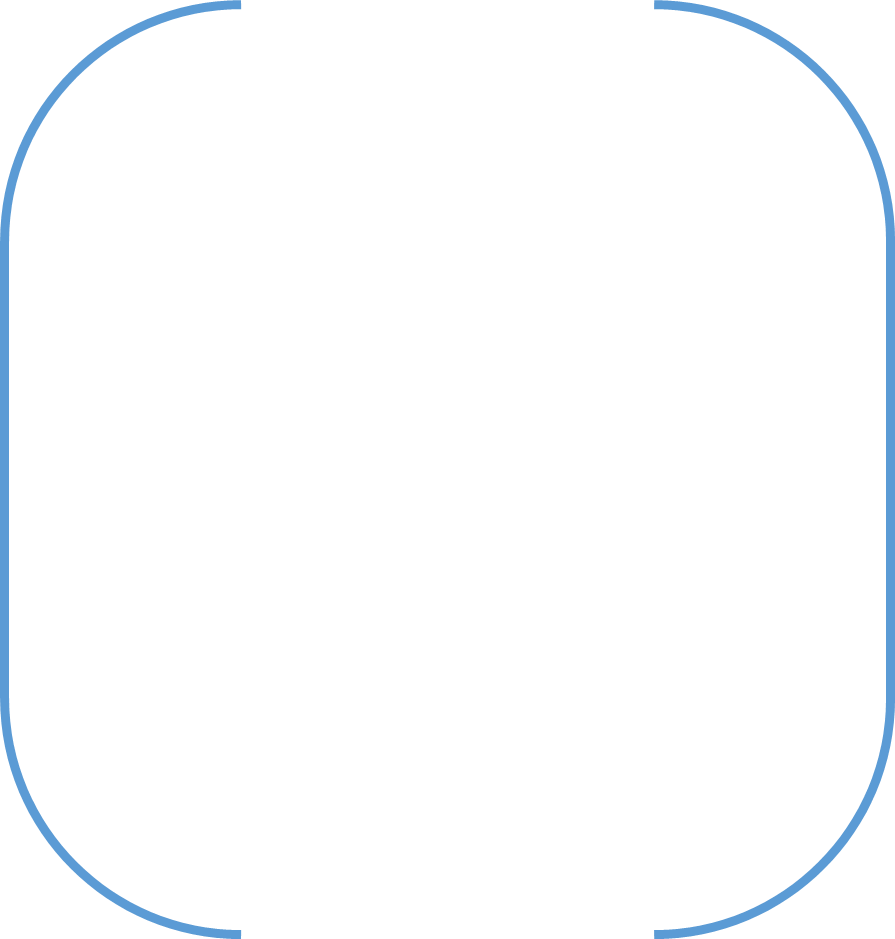 Συμπεράσματα
Η απρόβλεπτη και χρόνια εναλλαγή της διάθεσης φαίνεται να προκαλούν οδύνη 
Η σημαντικότητα  της ορθής λήψης  της φαρμακοθεραπείας σχετίζεται με αντίληψη ελέγχου της πορείας της νόσου.
Ωστόσο περιγράφεται κοινωνικός στιγματισμός λόγω λήψης ψυχοτρόπου αγωγής & νοσηλείας σε ψυχιατρική κλινική.
Αναδεικνύεται η σπουδαιότητα συνδυασμού παρεμβάσεων φαρμακοθεραπείας  & ψυχοκοινωνικής φροντίδας που στοχεύουν στην ενδυνάμωση της αντίληψης ελέγχου της κλινικής πορείας της νόσου  &των υποτροπών της.
ΑΠΟΥΣΙΑ
ΔΙΑΚΟΠΗ
ΑΠΟΥΣΙΑ ΕΛΕΓΧΟΥ ΠΟΡΕΙΑΣ
-ΨΥΧΟΘΕΡΑΠΕΙΑ
-ΕΚΠΑΙΔΕΥΣΗ
-ΠΡΟΣΩΠΙΚΗ ΠΡΟΣΠΑΘΕΙΑ
H ΝΟΣΟΣ ΩΣ ΠΟΡΕΙΑ
ΦΑΡΜΑΚΟΘΕΡΑΠΕΙΑ
ΛΗΨΗ
ΕΦΑΡΜΟΓΗ
ΑΠΟΚΤΗΣΗ ΕΛΕΓΧΟΥ ΠΟΡΕΙΑΣ
-ΣΥΝΕΡΓΑΣΙΑ ΜΕ ΕΠΑΓΓΕΛΜΑΤΙΕΣ ΨΥΧΙΚΗΣ ΥΓΕΙΑΣ
-ΚΟΙΝΩΝΙΚΟ ΠΟΣΤΗΡΙΚΤΙΚΟ ΔΙΚΤΥΟ
«[…] Είναι σαν το  τρενάκι του λούνα-παρκ […] Είναι λίγο  απρόβλεπτες οι αλλαγές που γίνονται […] εξαντλείς τις δυνάμεις σου.»